Lose It!


App Review
By: Ben Brody
What Is It?
MyFitnessPal is a smartphone calorie counting app specifically tailored towards providing a weight loss program through nutrition and exercise based on the users weight loss goals and ensuring a healthy weight loss goal is set. 


It is an app found in the Health and Fitness category of the app store and is known to help motivate users in the process of developing and or maintaining a healthy lifestyle 


This app should be heavily used with health and physical education students to really explore their nutritious habits and provide feedback to help them learn about their lifestyles when it comes to health and wellbeing. 


The app is free, but users have the option to upgrade to the premium version that is not worth it! The free version will be more than enough unless you want to pay money just to eliminate the advertisements. 


The app is easy to use, the program system is pleasant and easy to understand. All calculations are done for you based on the personal information you enter which makes it very user friendly. Lastly, searching the database is simple - there is a search bar as well as a barcode scanner that can be utilized to log food items. Also, there is a feature where you can take a picture of a food item and it will estimate the portion size for you!
How Can MyFitnessPal Be Utilized In The Classroom?
I am a firm believer that this app would be very beneficial for older teens such as 8th grade and above. I would not use it with younger kids because it is very complex and even the free version provides a very complex breakdown of your macronutrients and overall nutritional intake. In addition, the charts, graphs, and analysis feedback include difficult vocabulary that only students with average health knowledge will understand. I think this app would be an excellent fit to help high school students, especially those in advanced PE classes begin learning more about their body and their personal eating and exercise habits.
My App Review
I have been using this app for 4 months and have found it very helpful for calorie tracking and weight loss. The food database is extensive, and scanning in barcodes makes tracking quick and easy when you are very busy. The user interface is intuitive, and the calorie budgets are realistic and sustainable as long as you are choosing a healthy rate of loss for your current weight. As with any app like this, it is a tool and you should be smart about making sure your plan is safe and healthy. I bought a premium subscription after using the app for a few months, which adds more info about nutrient profiles of your food and trends in your habits that contribute or take away from your progress. I can see myself using this app for a long period of time. I am currently 11 pounds down in the last 30 days, so I have zero complaints. I prefer this app over MyFitnesspal. The interface is much more colorfull and motivating, but overall the software concepts are very similar. One thing I really like about this app is the meal plan samples recipes for “under 500 calories or under 1,00 calories.” Lastly, the ability to take a picture of a food item and have the app automatically estimate the portion size is an incredible feature!
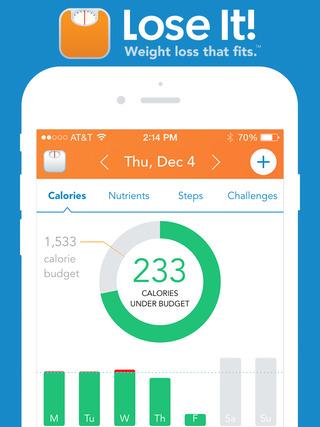 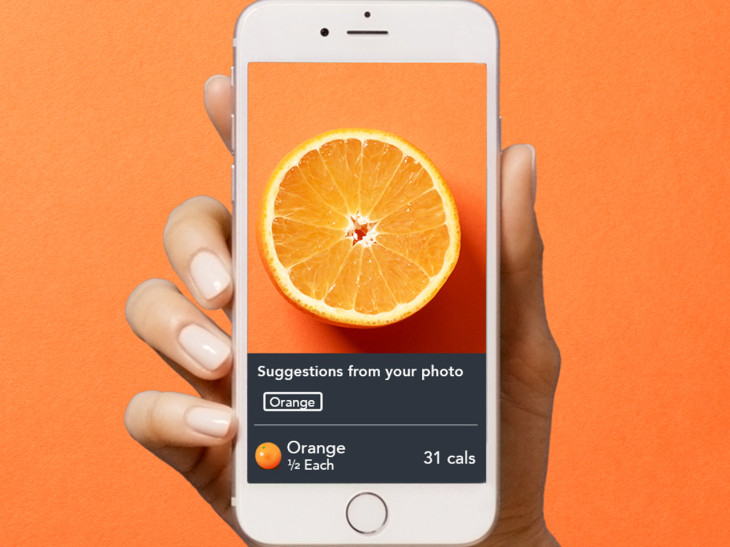